Research Results
With increased grazing intervals, plants have more time to recover from prior grazing events and more effectively restore leaf area and root reserves, thus increasing forage biomass production (Phillip, et.al, 2001).
Slide Source: 
Allen Williams
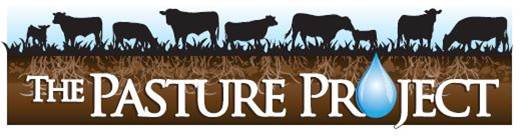